Diabetes Mellitus
Dr Mohammed Batais 
Assistant Professor & Consultant , Family Medicine, Diabetes and Chronic Disease Management 
King Saud University
Genetic  predisposition
Insulin Resistance
(Hyperinsulinemia)
 Cell
 Defect
IGT
Type 2 Diabetes
Usually 50% of  cells are functioning at time of diagnosis
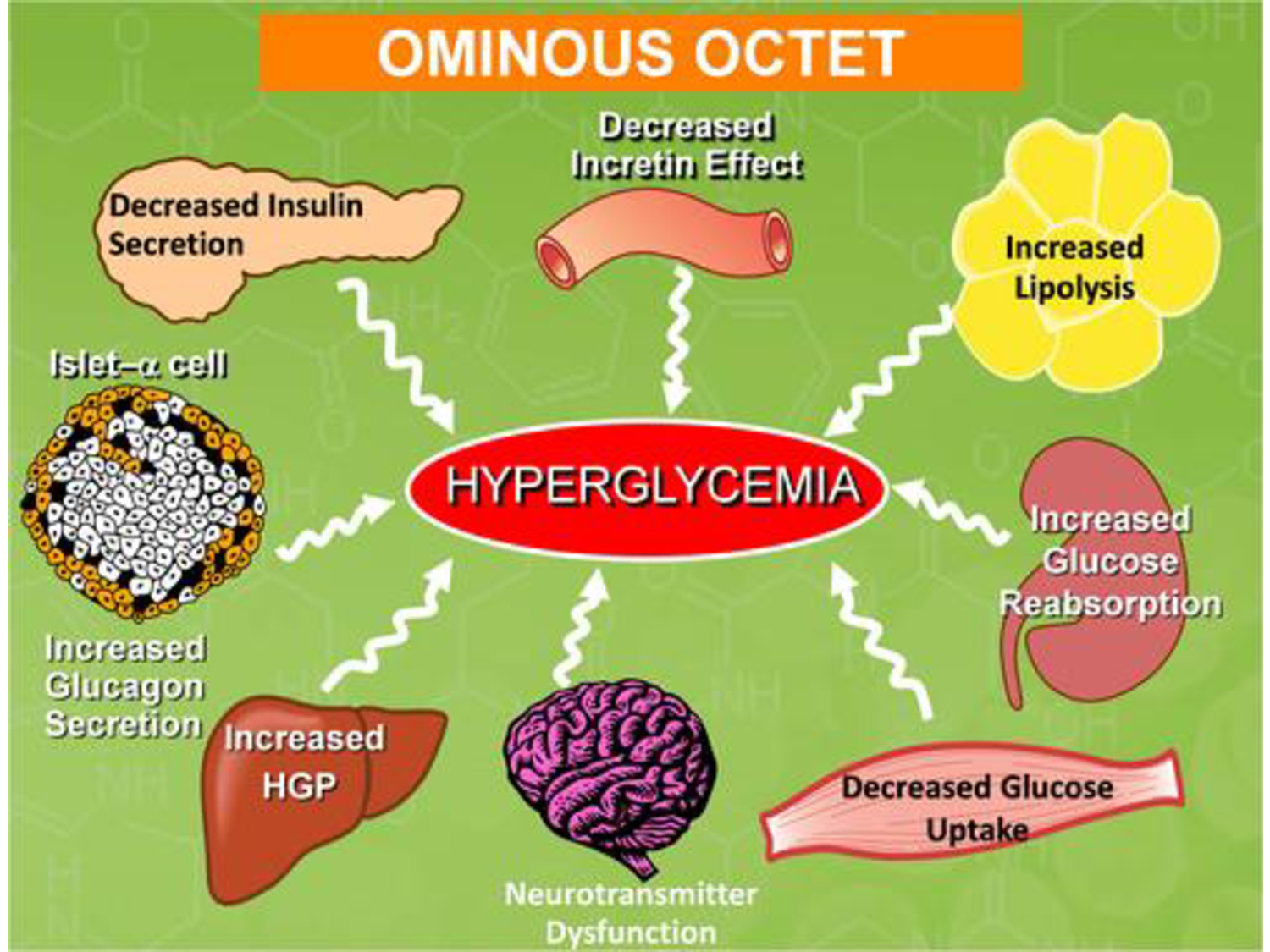 CLASSIFICATION
Type 1 diabetes (absolute insulin deficiency)

Type 2 diabetes (insulin resistance with relative insulin def.)

Gestational diabetes mellitus

Other types (genetic or secondary types)
Prevalence of DM in Saudi Arabia
A community based study of 17232 subjects conducted between 1995 and 2000 in KSA. 

The examining age group, 30-70 years  of selected households during 5-year period





Mansour M. Al-Nozha et al,The prevalence of CAD among Saudis of both sexes, in rural as well as urban communities, as well as modifiable risk factors for CAD, Saudi Medical Journal 2004; Vol. 25 (9): 1165-1171
Prevalence of DM in Saudi Arabia
The overall prevalence of DM obtained from this study is 23.7% in KSA. 

The prevalence in males and females were 26.2% and 21.5% respectively (p<0.00001). 

A large number of diabetics 1116 (27.9%) were unaware of having DM.

  Mansour M. Al-Nozha et al,The prevalence of CAD among Saudis of both sexes, in rural as well as urban communities, as well as modifiable risk factors for CAD. Saudi Medical Journal 2004; Vol. 25 (9): 1165-1171
Diagnosis
Prediabetes
If two different tests (such as A1C and FPG) are both above the diagnostic thresholds the diagnosis of diabetes is confirmed.
Screening for diabetes
Prediabetes
Persons with an A1C of 5.7–6.4%, IGT, or IFG should be counseled on lifestyle changes. 

Three large studies of lifestyle intervention has shown sustained reduction in the rate of conversion to type 2 diabetes,
43% reduction at 20 years in the Da Qing study. 
43% reduction at 7 years in the Finnish Diabetes Prevention Study (FDPS). 
34% reduction at 10 years in the U.S. Diabetes Prevention Program Study (DPPS) . 
A consensus panel felt that Metformin should be the choice of drug considered .
When to add Metformin in pre-diabetes?

In addition to lifestyle counseling, Metformin is considered in IFG plus:
Hypertension
Low HDL cholesterol
Elevated triglycerides 
Family history of diabetes (first-degree relative) 
Obese
HX of GDM 
Under 60 years of age
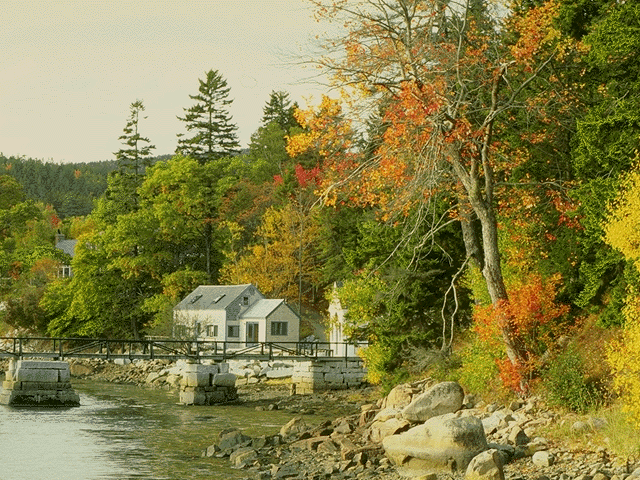 Approach to Management
Diabetes management is a team work
Individualize management
Set Target goals
Glycaemic  Targets
BP goals
Lipid goals
Education
   Is associated with increased use of primary and preventive services and lower use of acute, inpatient hospital services.
PHYSICAL EXAMINATION
Height and Weight (BMI)
Blood Pressure (2 readings)
Fundus Examination ( Hard and soft exudates, new vessel formation, macular oedema….)
Cardiac examination
Lower Limbs:
    ■ Skin Examination
    ■ Evaluation of pulses
    ■ Foot Examination
    ■ Neurologic Examination
LABORATORY EVALUATION
FPG and 2 hr PP
Midstream Urine (for Ketones, protein, pus cells,…)
Urea and Creatinine
Lipid Profile (total cholesterol, LDLc, HDLc and triglycerides)
HbA1C (every 3 m for insulin / every 6 m for controlled)
Test for Microalbuminuria or
Albumin to creatinine ratio / 24 hr urine collection for protein / Creatinine Clearance
ECG
Chest X-Ray
Yearly Check Up:
Investigations 
HbA1C
Urea and Creatinine
Lipid Profile (Cholesterol, Triglyceride, LDL-C and HDL-C)
Albumin to creatinine ratio / 24 hour urine collection for protein (Microalbuminuria 30 -<300 mg while Macroalbuminyria ≥ 300 mg).

Check :
Eye: Fundus Examination / eye referral
Feet : Visual inspection and Neurovascular status
Current Treatment Goals for Glycaemic Control
ACE=American College of Endocrinology; ADA=American Diabetes Association; HbA1c=hemoglobin A1c; 
Adapted from: 1ADA / EASD consensus statement: Nathan DM, et al. Diabetes Care. 32:193–203;
2American Association of Clinical Endocrinologists, American College of Endocrinology. Endocr Pract. 2002; 8 (Suppl 1): 5–11;
[Speaker Notes: Current Treatment Goals for Glycemic Control
This slide reviews the treatment guidelines for diabetes recommended by the American Diabetes Association (ADA), the American College of Endocrinology (ACE), and the International Diabetes Federation (IDF).
In terms of HbA1c, the ADA recommends a goal of <7.0%1. The ADA / European Association for the Study of Diabetes consensus guidelines point out that this goal is not appropriate or practical for some patients, and clinical judgment based on the potential benefits of and risks for a more intensified regimen needs to be applied for every patient. Factors such as life expectancy, risk for hypoglycemia, and the presence of cardiovascular disease need to be considered for every patient before intensifying the therapeutic regimen1.
In contrast, ACE and IDF recommend a goal of <6.5% for all patients (ACE: upper limit of normal = 6.0%). Both groups base their recommendation on the epidemiologic analysis of the UK Prospective Diabetes Study data2 which showed that the risk for both microvascular and macrovascular complications of diabetes increased at HbA1c values 6.5%.3,4
For preprandial glucose, the ADA recommends a therapeutic target of 5.0–7.2 mmol/L(90–130 mg/dL), whereas ACE and IDF suggest using <6.0 mmol/L (<110 mg/dL) as the target.1,3–4
The ADA and IDF recommend that patients test their postprandial glucose (PPG) levels 1–2 hours after a meal. The ADA advises that PPG values not exceed a peak value of 10.0 mmol/L(180 mg/dL), while the IDF recommends <8.0 mmol/L (<145 mg/dL).1,4 ACE suggests that PPG measurements be taken 2 hours after a meal and that the value should be <7.7 mmol/L(<140 mg/dL).3 ACE and IDF base their recommendations on the increased cardiovascular risk associated with glucose values above these levels, as well as the fact that in the nondiabetic population, PPG levels rarely exceed 7.7 mmol/L (140 mg/dL).3,4

References
Nathan DM, et al. Medical management of hyperglycemia in type 2 diabetes: a consensus algorithm for the initiation and adjustment of therapy. Diabetes Care. 2009; 32:193–203.
Stratton IM, et al. Association of glycaemia with macrovascular and microvascular complications of type 2 diabetes (UKPDS 35): prospective observational study. BMJ. 2000; 321: 405–412.
American Association of Clinical Endocrinologists, American College of Endocrinology. American College of Endocrinology Consensus Statement on Guidelines for Glycemic Control. Endocr Pract. 2002; 8(suppl 1):5–11.
International Diabetes Federation. Global Guidelines for Type 2 Diabetes. Brussels: International Diabetes Federation; 2005.]
Life Style Modification
For all patients, advise for

 Weight Management (in overweight/obese 
  patients can improve insulin sensitivity)
 Exercise (walking 150 mins / week)
Diet (Provided by a Dietitian)
Can reduce HbA1C by 1-2% 
Problems
Poor adherence over time
Life Style +Metformin
A1C > 7 %
Add on Oral Medication
Sulphonylurea 
Glibenclamide
Gliclazide MR
DPP4 inhibitor 
Sitagliptin (Januvia)
100 mg OD
Acarbose
PP Hyperg
50-100 mg  TDS
TZD
Pioglitazone
15 -30 mg OD
Hypoglycemia
Weight gain
?Durability
?Long term risks
Weight gain
Fluid retention
Fractures
Flatulence
Diarrhoea
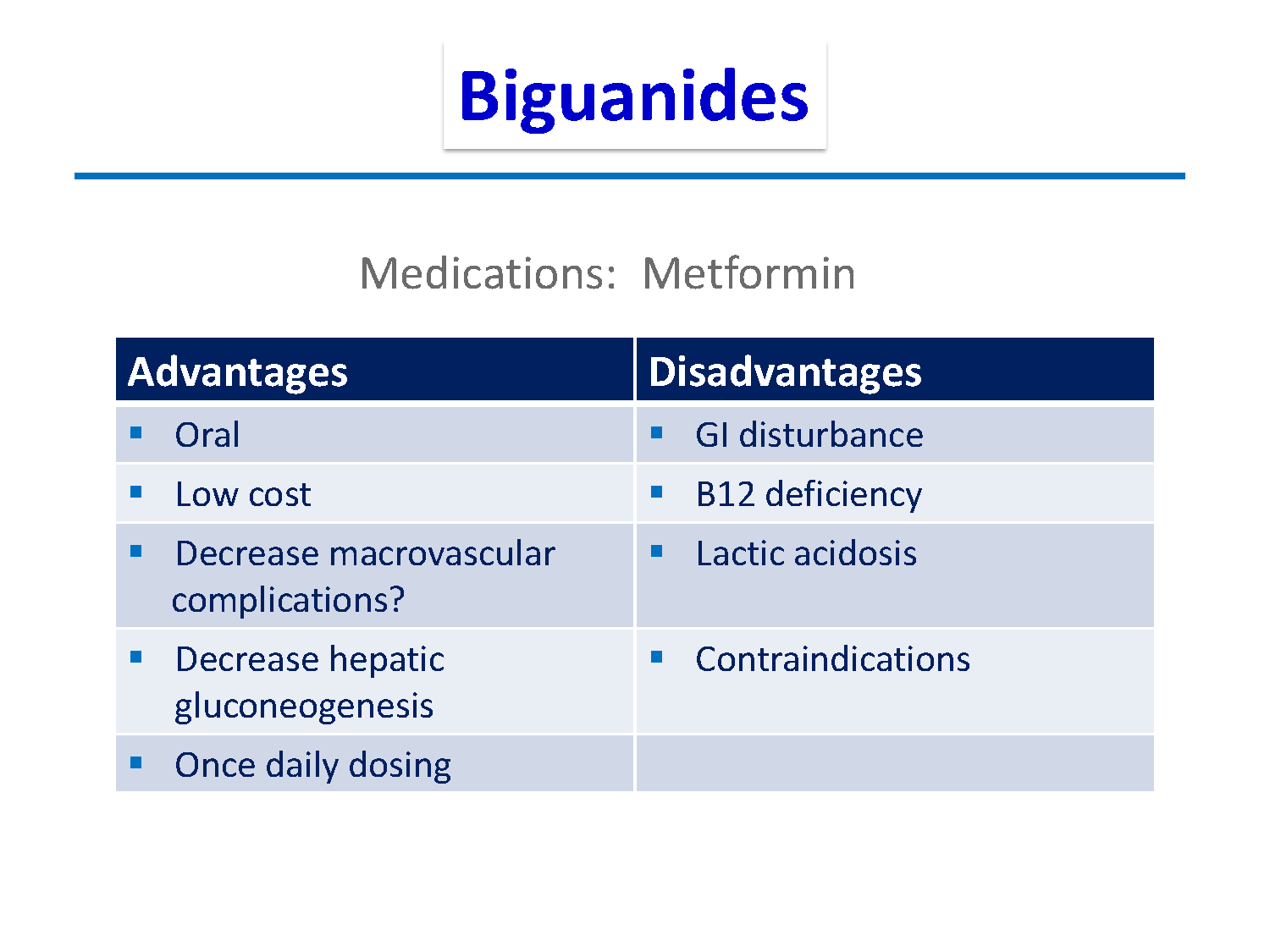 Metformin
Effective & well validated therapy
Choice as initial therapy
Acts by reducing hepatic glucose production (main)
Other
Reduces appetite & may delay absorption
Improves peripheral insulin sensitivity
No hypoglycemia and mild weight loss 
Side effects : B12 deficiency , GI , lactic acidosis. 
C/I ,, What??
 Start with 500 mg once or twice per day  with meals and increase every few days till reach maximum dose of 2 gm per day.
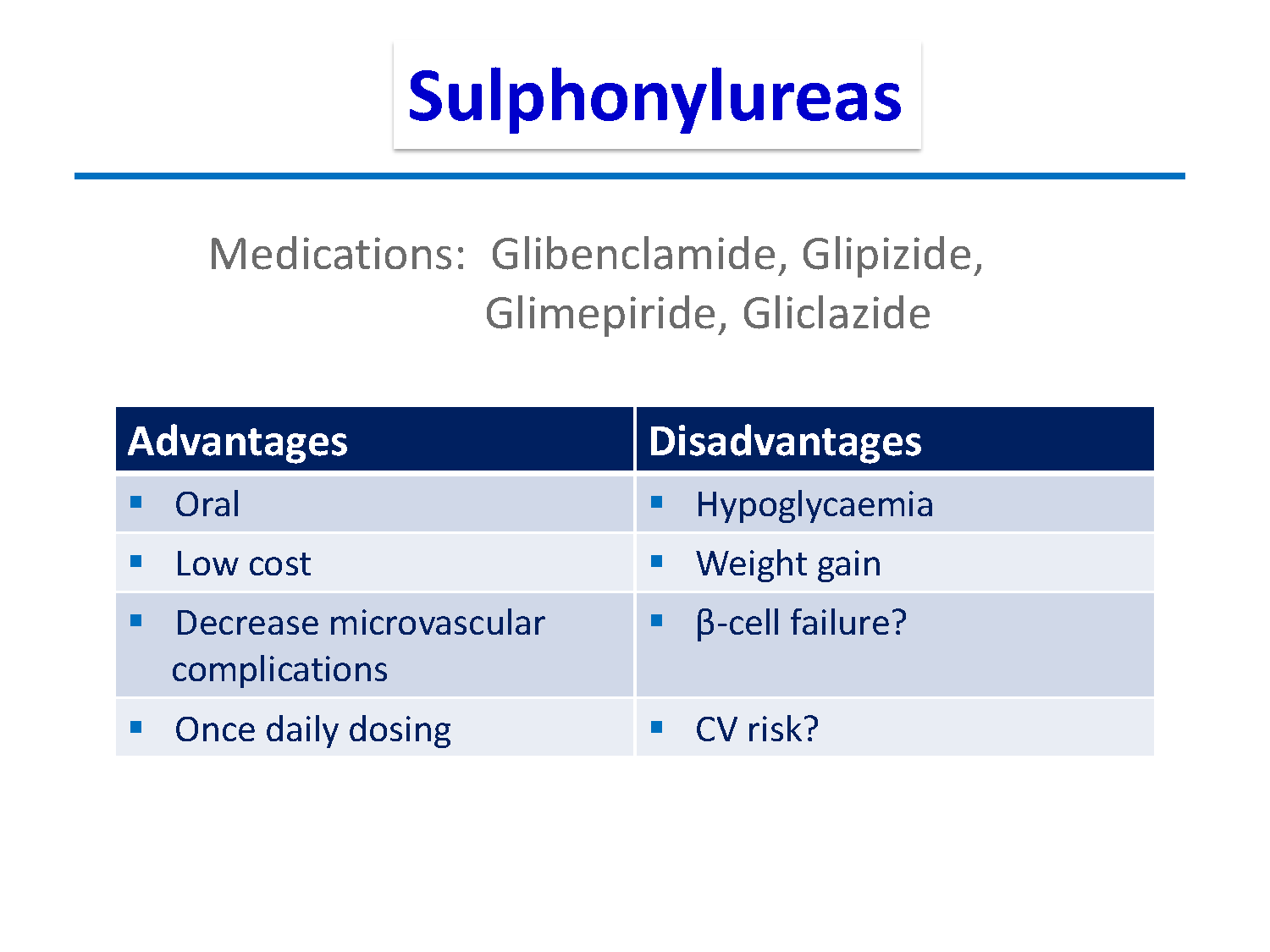 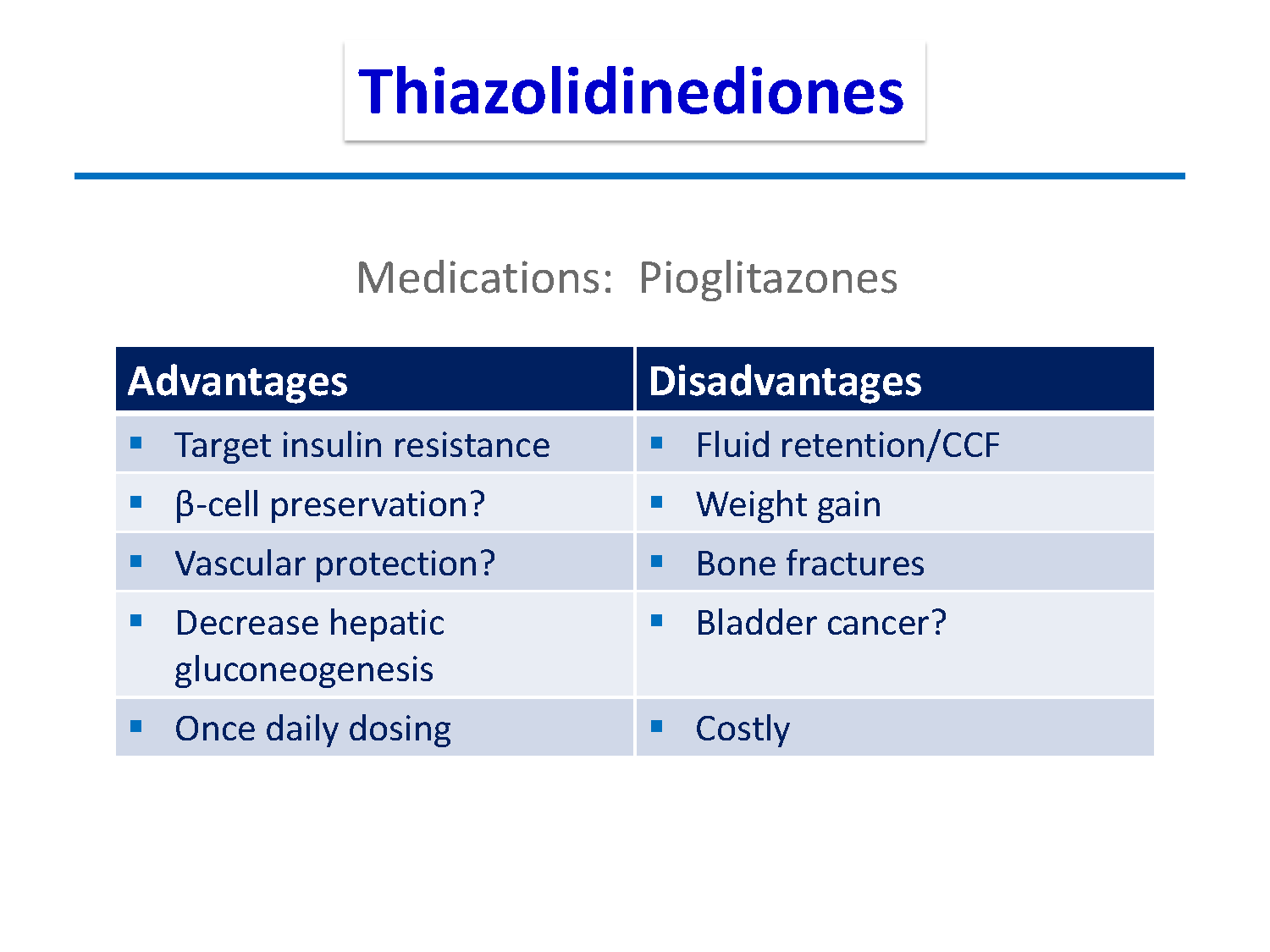 Oral Medication in Type 2 DM
Thiozolidinediones (TZD):
       ● PIOGLITAZONE  (15 – 30 mg)
Reduce insulin resistance
Promotes glucose uptake by skeletal muscles and adipose tissue
Inhibits hepatic gluconeogenesis
Used in combination with metformin and sulphonylurea
Periodic monitoring of liver enzymes
Not given in patients with heart failure  

Recently, Debate about increase incidence of Cancer bladder ??
INCRETINS
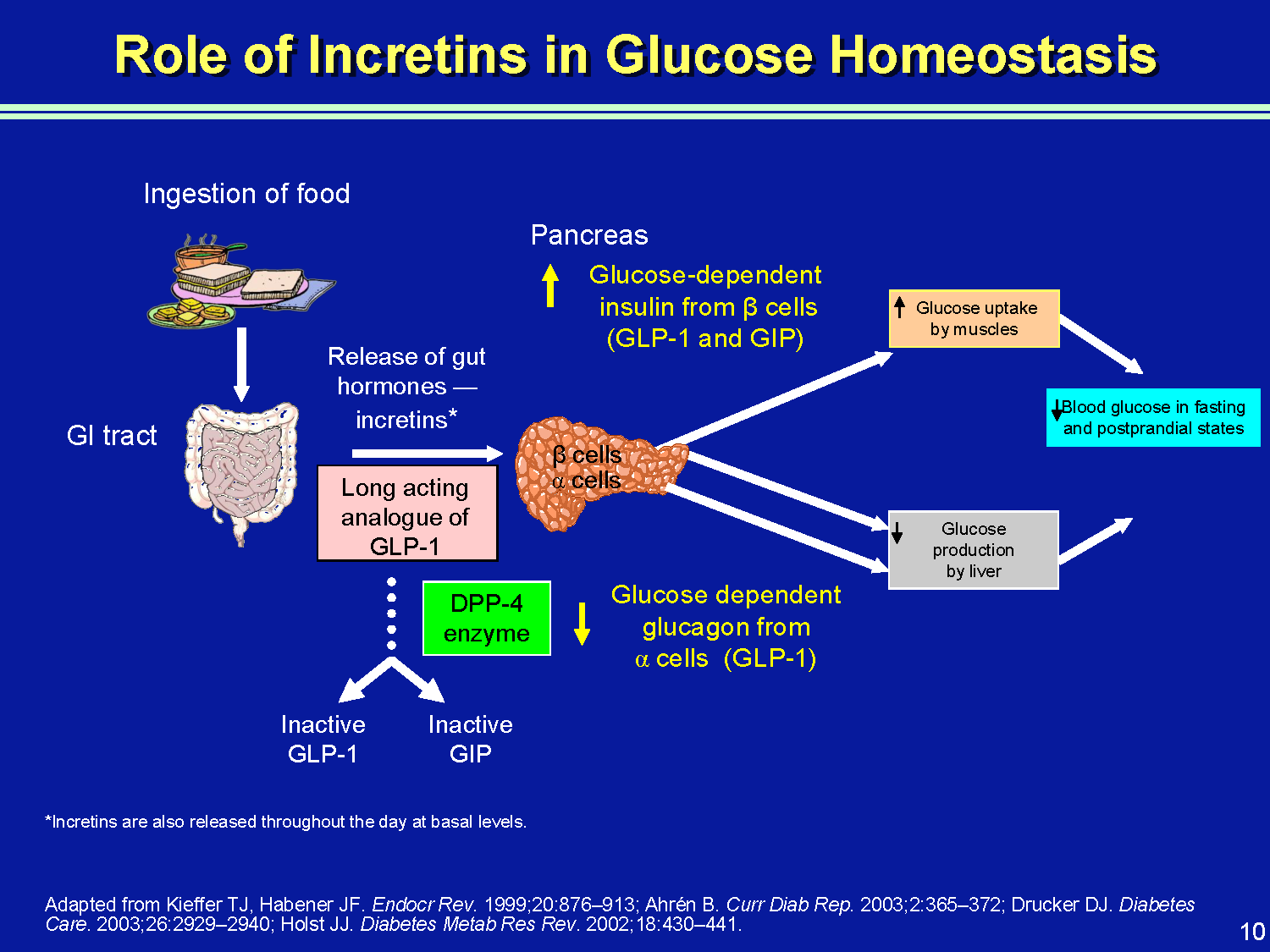 Physiological effects of GLP-1Bunck MC, et al. Diabetologia. 2010;53 (Suppl 1):S338.
INCRETINS
The incretin system is impaired in patients with T2DM, which, as a consequence of its insulinotropic actions, contributes to fasting and postprandial hyperglycemia. 

The impairment of GLP-1 secretion varies directly with the degree of insulin resistance; those who are more insulin resistant have a lower rise in GLP-1 in response to a meal.
Glucagon-like Peptide-1 (GLP-1)

GLP-1 is secreted throughout the day by intestinal mucosa in response to oral glucose in the gut. 
GLP-1 causes anabolic actions on the synthesis of insulin in beta cells by stimulating all steps of insulin biosynthesis. 
 GLP-1 provides continued and augmented release of insulin for secretion in response to glucose without overproduction that could lead to hypoglycemia.
 GLP-1 also acts on islet alpha cells, causing strong inhibition of postprandial glucagon secretion.
 GLP-1 slows gastric emptying and acts on brain to promote early satiety with reduced food intake
Dipeptidyl Peptidase-4 (DPP-4)
Within minutes of secretion or exogenous administration, GLP-1 is rapidly degraded bydipeptidyl peptidase-4 (DPP-4).

DPP-4 is found in many body tissues, including liver,  renal, and intestinal brush- border membranes; lymphocytes; and endothelial cells.
The family of incretin-based therapies
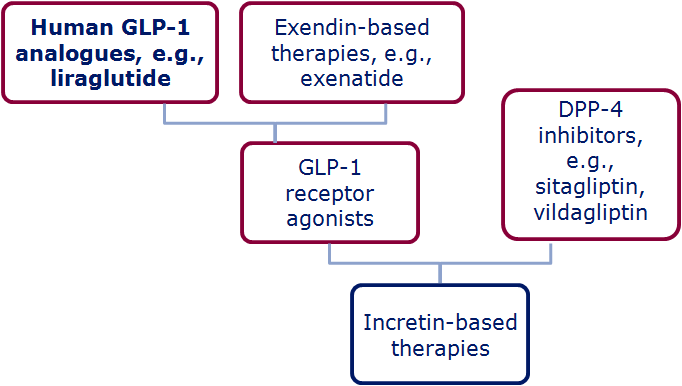 Wick & Newlin. J Am Acad Nurse Pract 2009;21:623–30; White. J Am Pharm Assoc 2009;49(Suppl. 1):S30–40
[Speaker Notes: The family of incretin-based therapies

Incretin-based therapies can be broadly divided into:
DPP-4 inhibitors (i.e. sitagliptin, vildagliptin) 
GLP-1 receptor agonists (Exenatide, lirgalutide)

Within this second category however, the GLP-1R agonists can be classed as either:
Exendin-based therapies (exenatide, exenatide LAR) which have ~50% sequence identity to human GLP-1 
Human GLP-1 analogues (liraglutide) which have share a much higher percentage of amino acids with human GLP-1 (97%)]
Medication
Liraglutide: GLP-1 analog, SC, 0.6,1.2 -1.8 mg once daily
For overweight / obese type 2 patients Combined with Metformin +/- Pioglitazone                    

Sitagliptin (Januvia), (DPP-4) inhibitor, 100 mg OD 
Other DPP-4 inhibitors, Vildagliptin, Saxagliptin

Type 2 diabetes only
 Monotherapy or with Metformin or TZD
 Weight neutral
 Does not cause hypoglycemia
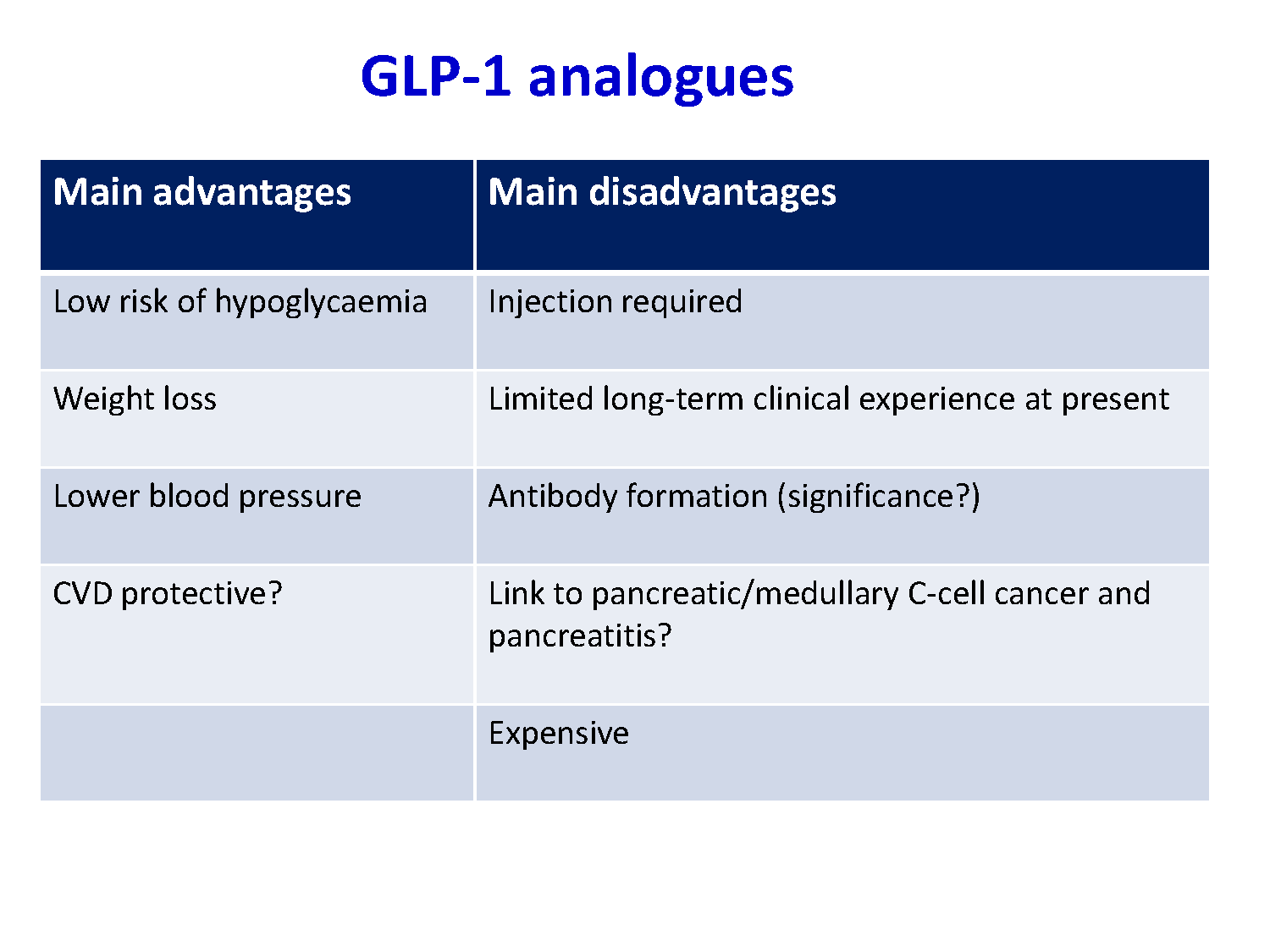 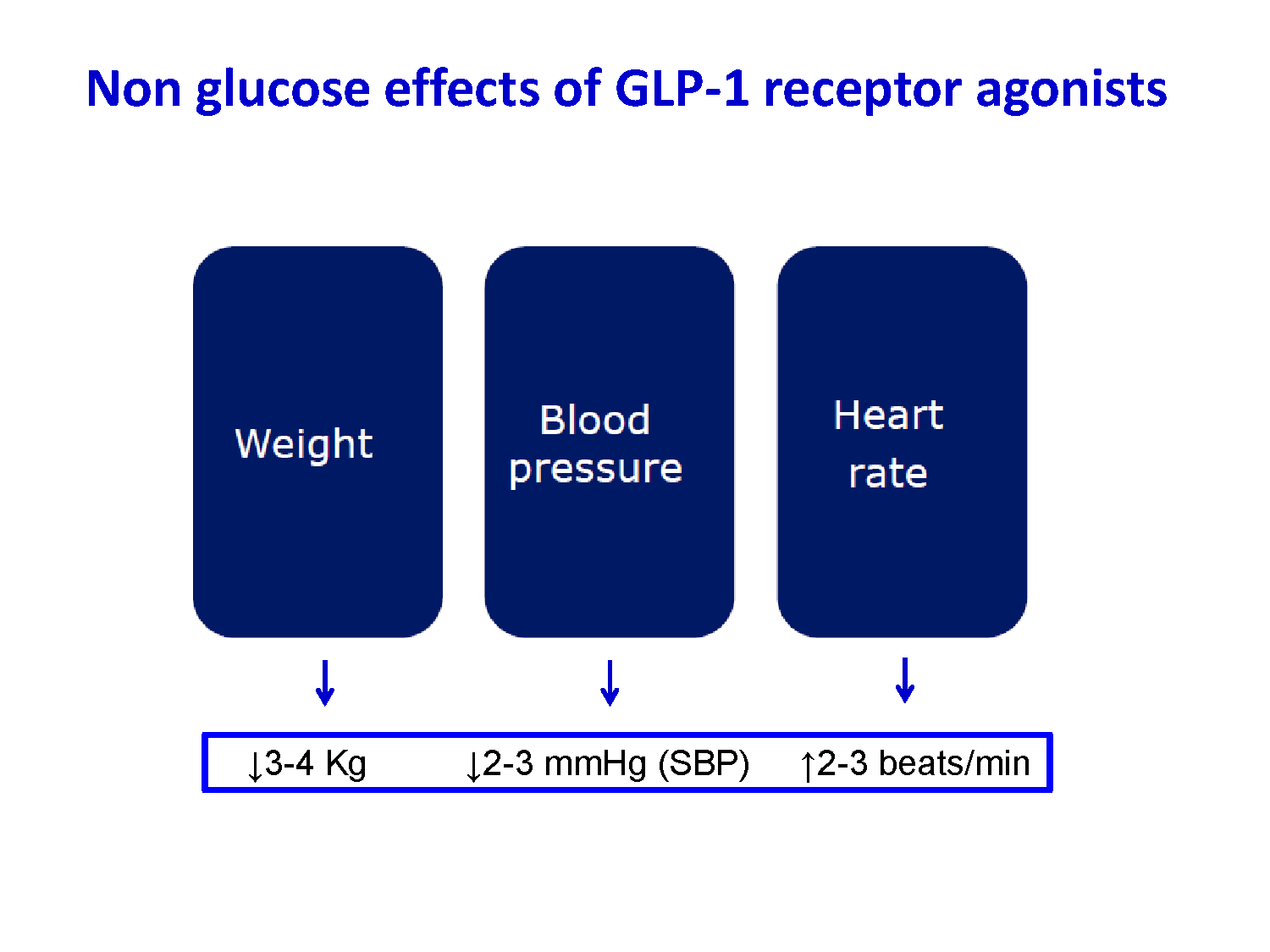 DPP 4 inhibitors
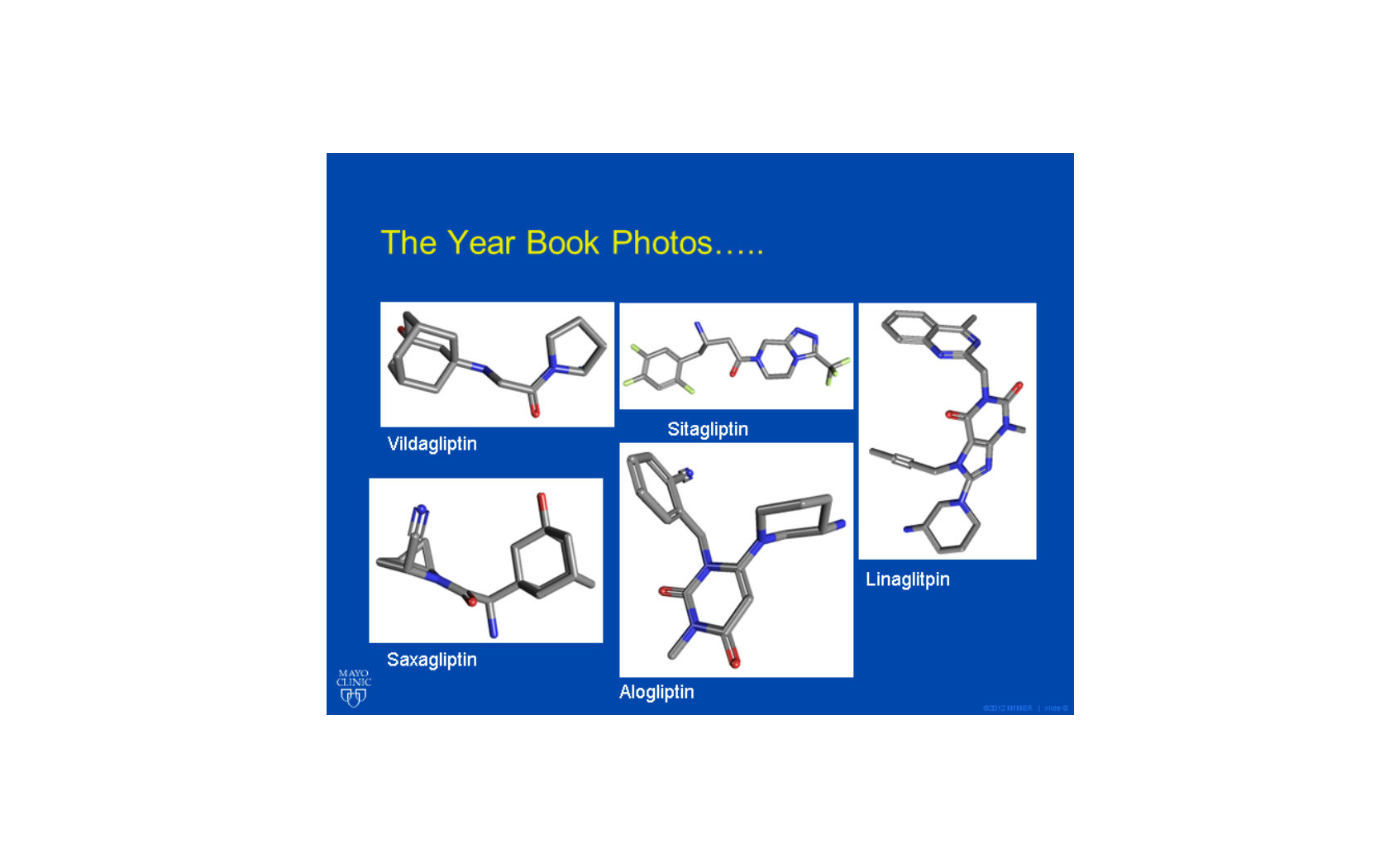 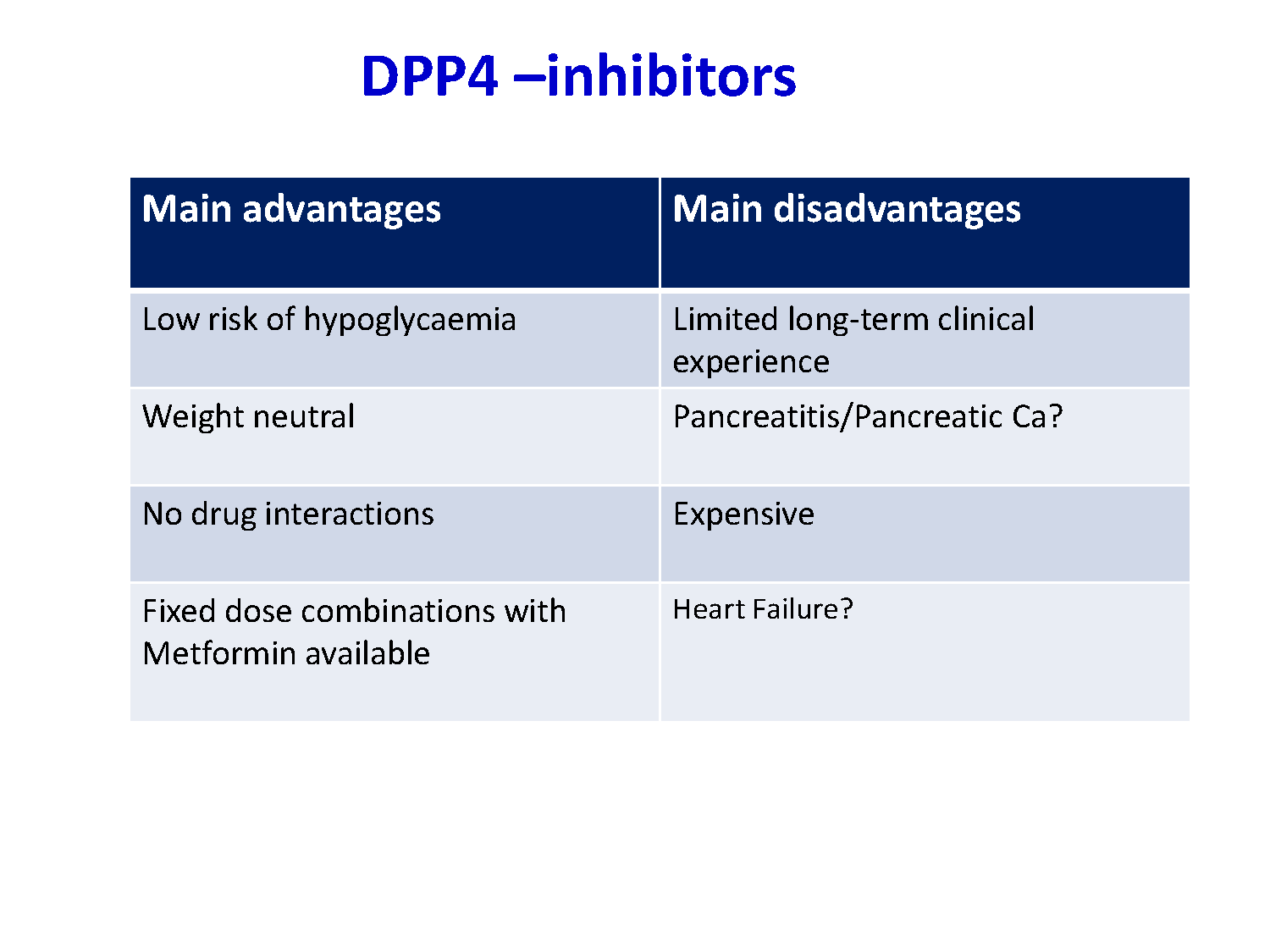 Which antidiabetic Drugs are contraindicated or should be only very cautiously when the following Co-Morbidity is present?
Chronic Kidney Failure:  Metformin, Acarbose,Sitagliptin, 
                                                       Insulin & SUs (reduced dosage) 

Heart Failure:                    TZDs

Osteoporosis:                     TZDs

Myocardial Infarction:  Hypoglycemias should be avoided                                                when Insulin or SUs are taken.

Elderly people (>70 years):   Hypoglycemias should be avoided                                                      when Insulin or SUs are taken.
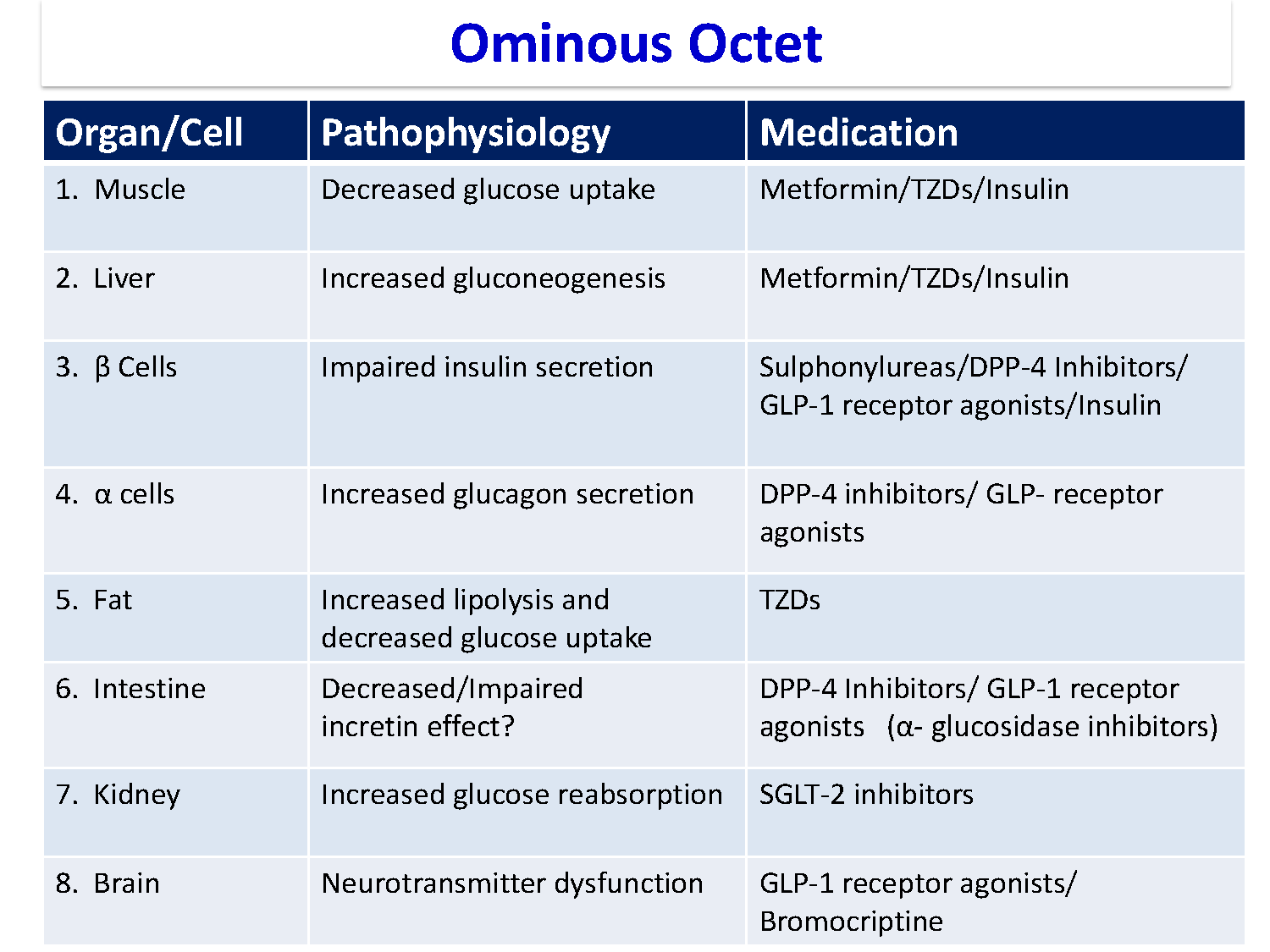 Insulin
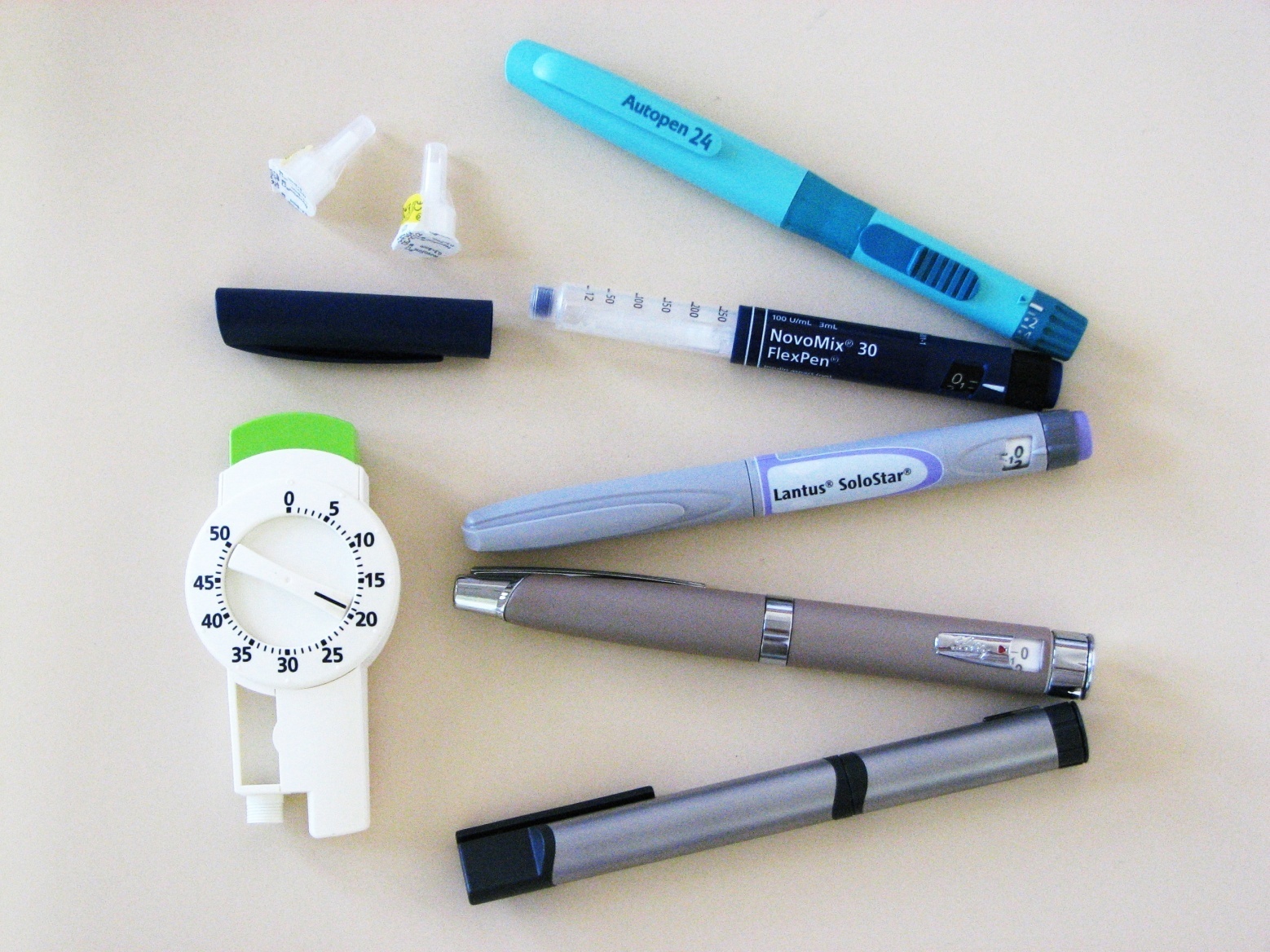 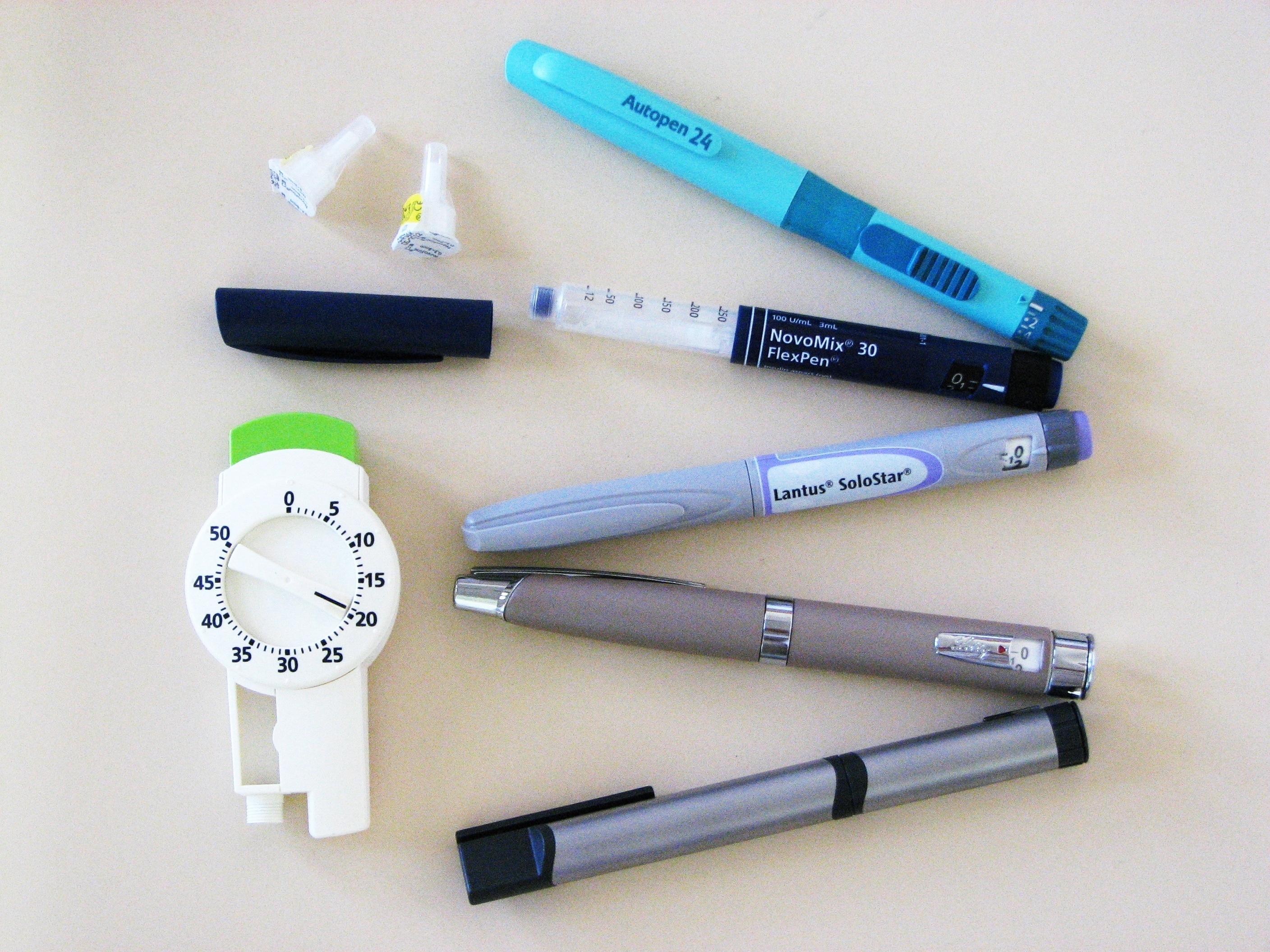 1982 – Human insulin approved
1996 – First rapid acting insulin analogue approved 
2004 – First long acting insulin analogue approved
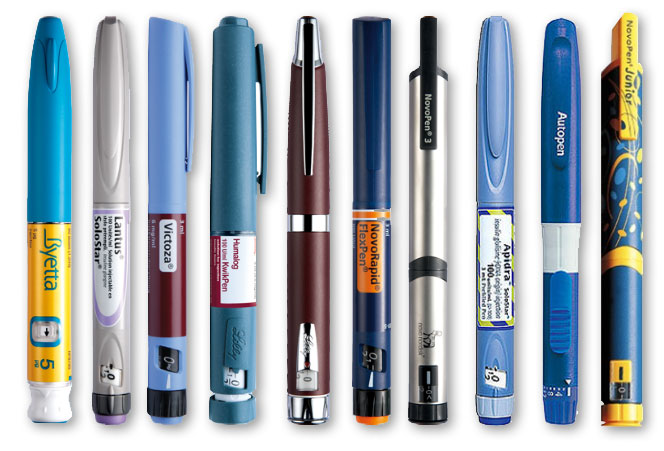 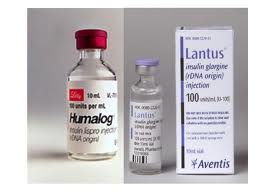 Insulin
Powerful agent 
Necessary in 20-30%
Inexpensive 

Weight gain
Hypoglycaemia
High level of patient fear
Indication of Insulin in Type 2 DM
If HbA1c is ≥ 9 %

After maximum metformin and suphonylurea
 
You should consider adding Insulin and taper the Sulphonylurea.
TREATMENT REGIMENS OF TYPE 1 DM
Conventional Insulin Therapy
  Two injections of NPH and Regular Insulin
Mixed Insulin
   Two injections of 70/30 or 60/40 or 50/50
Multiple Insulin Injections
1 or 2 injections of NPH plus 3 injections of Regular or Rapid Insulin.
One injection of Glargine or Detemir plus 3 injections of rapid insulin(Lispro /Aspart).
INSULIN GLARGINE (LANTUS)
The first clear long-acting insulin
Acidic (pH of 4) when injected it is neutralized by the body, causing Glargine crystals to be precipitated and slowly absorbed.
It is taken once a day
Being acidic, cannot be mixed with other insulin
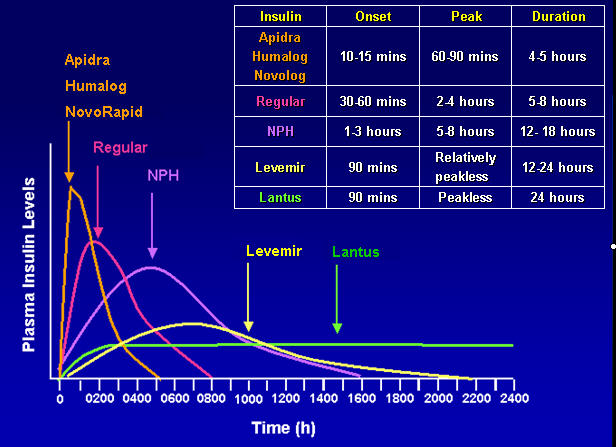 0600
1800
0800
0600
1200
2400
Basal-Bolus Insulin TreatmentWith Insulin Analogues
Lispro, or Aspart
U/mL
100
Glargine
B
L
D
80
60
40
Normal pattern
20
Time of day
B=breakfast; L=lunch; D=dinner
Glargine / Lispro
Avoids fasting hyperinsulinaemia and hypoglycemia

Can mimic pancreatic ß-cell insulin secretion

36% had hypoglycemia vs
50% on NPH. 
  
Dose:    Glargine 50% and 
              Lispro 50%
Initiation and adjustment of insulin regimens (Multiple injections)
Long acting insulin (Glargine) at bedtime 10 U or 0.2 U/Kg
Check FG, increase by 2 U every 3-4 days until FG 80 – 130 mg/dl
If hypoglycaemia occurs, or FG < 70 mg/dl reduce bedtime by 4 units or 10 % which is greater.
If FG in range, check 2 hrs after breakfast, lunch and dinner and add rapid (Aspart) insulin. Begin with 4 U before each. Adjust by 2 U every 3-4 days Untill 2hpp < 180 mg/dl .
Usually the dose of rapid insulin is near equal or higher than dose of Long acting insulin
Insulin administration
Do not mix Glargine with other insulin products. 
Insulin site should be clean, but wiping with alcohol is not needed.
 Syringe reuse acceptable but meticulous attention to 
  cleanliness is needed.
 Insulin pens improve the dose accuracy.
 Injection site rotation reduces the lipoatrophy.
 Abdomen region has a faster absorption rate than the Arm, which is faster than the leg.
Type 2 Obese Patients
Exercise and Diet control
Bariatric Surgery for BMI ≥ 35
First choice: Metformin 2- 2.5 gm per day
Second choice: if still not controlled, Add Pioglitazone 15 -30 mg
Third choice:
    a. Liraglutide 1.2 mg or (3 mg) SC daily (First choice)
    b. Basal / Bolus Insulin (this will lead to increase in 
        weight)
Antiplatelet agents

Consider Aspirin therapy (75–162 mg/day) as a primary prevention strategy in those with type 1 or type 2 diabetes at increased cardiovascular risk (10-year risk 10%). 
 
 This includes most men 50 years of age or women 50 years of age who have at least one additional major risk factor (family history of CVD, hypertension, smoking, dyslipidemia, or albuminuria).
Statins and Diabetes

Diabetics < 40 years with no CV risk factors, No statin.

Statin therapy should be added to lifestyle therapy, 
   for diabetic patients with no additional atherosclerotic CV disease risk factors 40-75 years (A) and < 40 years (B).

 For patients with diabetes aged 40–75 years with additional atherosclerotic cardiovascular disease risk factors, consider using high-intensity statin and lifestyle therapy. (B)
Statins and Diabetes

The addition of Ezetimibe to moderate-intensity statin has been shown to provide additional CV benefit compared with moderate-intensity statin alone and may be considered for patients with a recent acute coronary syndrome with LDL cholesterol > 50 mg/dL (1.3 mmol/L) or for those patients who cannot tolerate high intensity statin therapy. (A)
  (IMPROVE-IT)
Statin and Fibrate
Statin and Fenofibrate may be considered for men with both triglyceride level ≥ 204 mg/dL (2.3 mmol/L) and HDL cholesterol level < 34 mg/dL (0.9 mmol/L). (B)
Combination therapy (statin/niacin) has not been shown to provide additional cardiovascular benefit above statin therapy alone and may increase the risk of stroke and is not generally recommended. (A)
Vaccination
Influenza vaccine (yearly)
Pneumococcal vaccine (once in lifetime)
Targets in DM
BP < 140 / 90 
HbA1C ≤ 7 %  (European Diab. Soc. ≤ 6.5 %) 
LDL-C < 100 mg/dl (2.6 mmol/L)
HDL-C > 40 mg/dl (males)
               > 50 mg/dl (females)
TG < 150 mg/dl (1.7 mmol/L)
Target in DM
May 27, 2009 — A new meta-analysis suggests that intensively controlling blood glucose levels (HbA1c) to < 7.0%, significantly reduces the risk of (MI) and (CHD) events and has no effect on all-cause mortality and Stroke. The findings include UKPDS, ADVANCE, VADT, ACCORD, and PROACTIVE studies. 

The concerns stemmed particularly from the (ACCORD) and (ADVANCE) and (VADT) which showed no significant response on Macrovascular outcomes. 

ACCORD, on the other hand, was stopped early because of an increased risk of death in patients who underwent intensive blood glucose lowering.
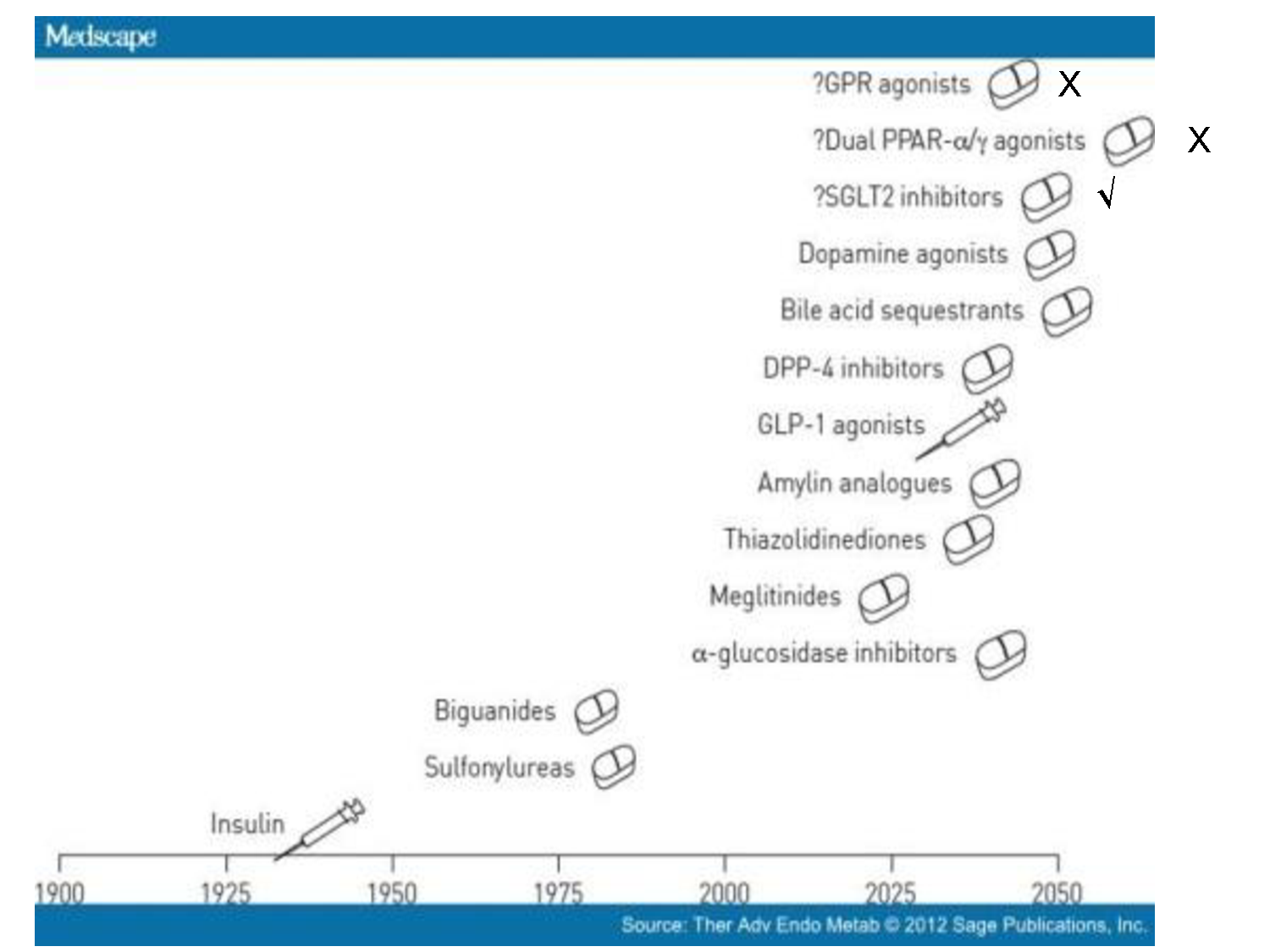 Reference
Thank You